Психологические критерии успешности учителя, воспитателя, обучающихся воспитанников с ОВЗ.
« Учитель – это человек, который учится всю жизнь, только в этом случае он обретает право учить». 
                                  /Лизинский В.М./
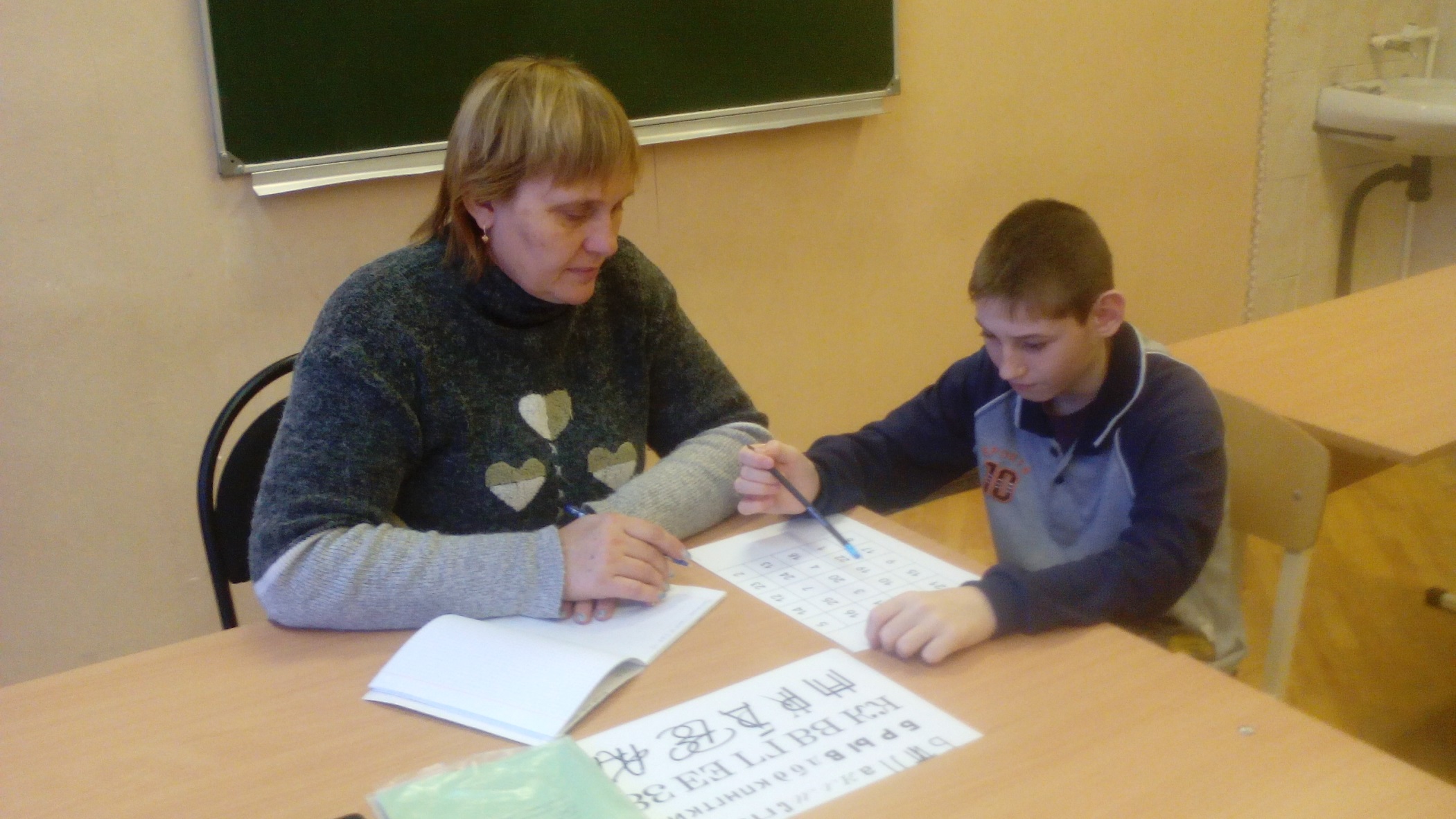 Критерии успешности ученика
1.Успешность учащегося в учебной и вне учебной деятельности.
2. Физическое и психическое здоровье.
3. Желание и интерес учащегося посещать школу.
4. Признание его успешности педагогами и сверстниками.
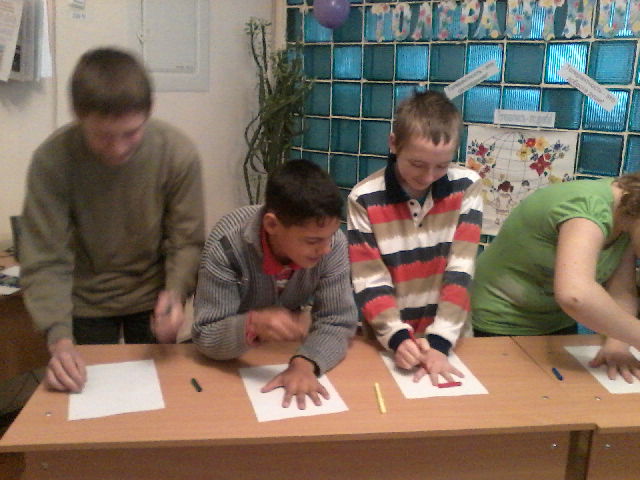 Психологические критерии успешности учителя, воспитателя
1 критерий – интерес, мотивация
	2 критерий – сознательное обучение, воспитание
	3 критерий – взаимоотношения в 
     системе «учитель – ученик»,  
     «воспитатель - ученик» 
	4 критерий – учет индивидуальных особенностей ученика